Středověká legenda
Vznik legendy 
Umučení smyrenského biskupa sv. Polykarpa (156 n. l.)
II. Světec a jeho vzor - Kristus
Kristův život ve 4 evangeliích (Matoušovo, Markovo, Lukášovo, Janovo)
Hrdina antické biografie X hrdina křesťanské  legendy
Asketa, mučedník, světec
III. Legenda jako hagiografický text,legendistický diskurs
Typologie „legendy o svatých“ podle různých hledisek:
legenda – vita (Život Konstantinův, Život Metodějův /9. stol./)
legenda panovnická– václavské legendy (10.-14. stol., pak i raný novověk, zejm. baroko)
kanonizační, translační aj. 
legenda apokryfní (legenda o Jidášovi, poč. 14. stol.)
 (další typy  - tematická šíře legendistického diskursu: např. posvátné pouti ä jejich legendy aj.)
IV. Sv. Václav – panovník a světec
Způsob narace    - růst svatosti panovníka, život jako cesta      
                                   ke svatosti 
                                  
Topické motivy      - puer-senex (chlapec s moudrostí 
                                dospělého)
                              - dobré skutky  
                              - zázraky za života i po smrti
                              - smrt jako druhé narození – zrození světce
  sv. Václav jako svatý panovník, ochránce,„dědic české země“
V. Legendy ve starší české literatuře
staroslověnské - životy Konstantina a Metoděje, václavské
latinské – zejm. václavské, ludmilské, vojtěšské, starší prokopské

české – poč. 14. stol. – částečně zachované zlomky cyklu s   
                                           tematikou Kristova života (o umučení,   
                                           o apoštolech, o seslání Ducha svatého,           
                                           o nanebevstoupení, o Panně Marii)
                                          - apokryfní (o Pilátovi, o Jidášovi)
Tzv. mladší vrstva českých – 30. léta 14. stol. – legenda o Ježíšově dětství, o Adamovi a Evě, o sv. Jiří aj.

 vrcholné české veršované texty 14. stol. 
   – legenda o sv. Prokopu
   -  legenda o sv. Kateřině

próza – Život Krista Pána
              - O sv. Jeronýmovi kněhy troje (a další)
VI. Legendistické sbírky a jejich funkce
Od raného středověku (Eusebius z Caesareie: Akta svatých mučedníků, 3./4. stol., ztrac.)
Životy svatých otců  (Vitae patrum)
Nejznámější: Legenda aurea (Legenda zlatá) Iacoba de Voragine (13. stol.), proslulá v celé Evropě, 1000 rkp.
Staročeský Pasionál – překlad LA, doplněn o legendy o českých světcích (2. pol. 14. stol.)
VII. Vývoj úcty ke svatým a jeho význam pro kulturu středověkuVyšehradský kodex- korunovační evangelistář Vratislava II., 11. stol.
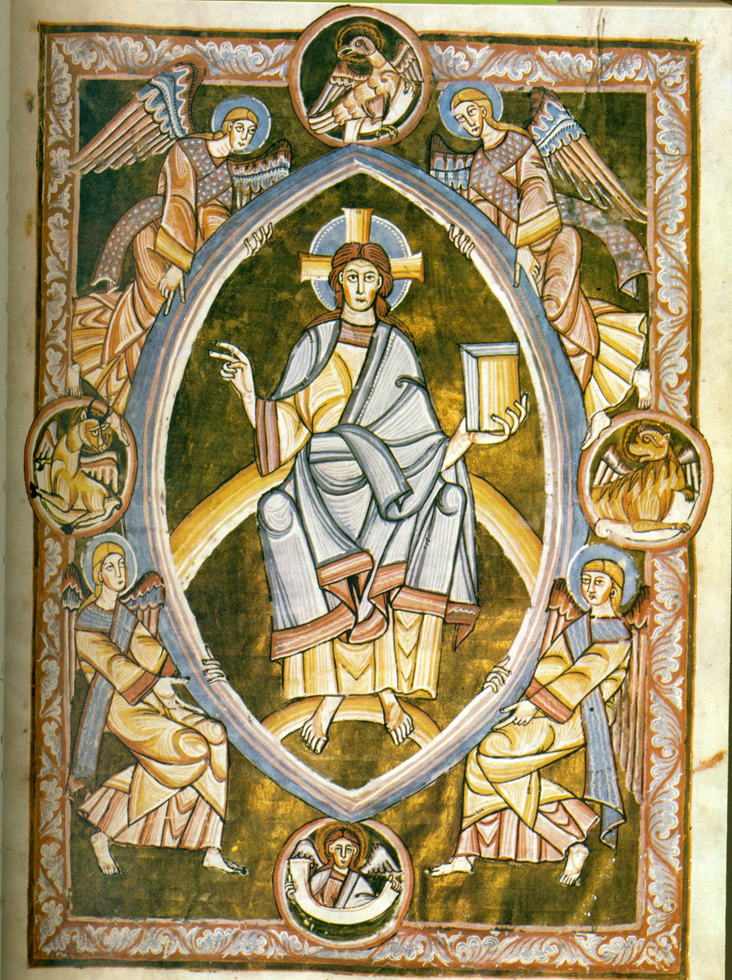 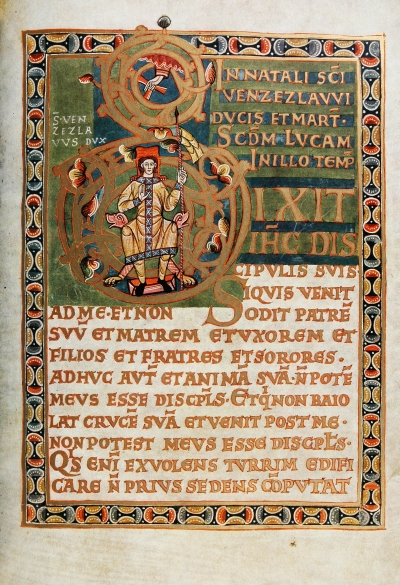